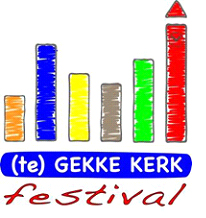 [Speaker Notes: 1]
Waar zijn wij/zij mee bezig in de kerk?
[Speaker Notes: 2]
Waar zijn wij/zij mee bezig in de kerk?

Met de vraag ‘Waar is God in je leven?’
[Speaker Notes: 3]
1. Mensen.
[Speaker Notes: 4]
1. Mensen. 
 	‘de volmaakte mens, tot volle 	wasdom gekomen’
[Speaker Notes: 5]
1. Mensen. 
 	‘de volmaakte mens, tot volle 	wasdom gekomen’ 
 	‘samen een eenheid door ons 	geloof’
[Speaker Notes: 6]
1. Mensen. 
 	‘de volmaakte mens, tot volle 	wasdom gekomen’ 
 	‘samen een eenheid door ons 	geloof’
 	‘…en door onze kennis van de 	Zoon van God’
[Speaker Notes: 7]
Waar zijn wij/zij mee bezig in de kerk?

Met de vraag ‘Waar is God in je leven?’
[Speaker Notes: 8]
1. Mensen. 
2. Kringen.
[Speaker Notes: 9]
1. Mensen. 
2. Kringen. 
 
 	‘totdat wij allen samen een 	eenheid vormen’
[Speaker Notes: 10]
1. Mensen. 
2. Kringen. 
 
 	‘totdat wij allen samen een 	eenheid vormen’
 	‘het lichaam bouwt zichzelf op 	door de liefde’
[Speaker Notes: 11]
1. Mensen. 
2. Kringen. 
3. “Oosterpark.”
[Speaker Notes: 12]
1. Mensen. 
2. Kringen. 
3. “Oosterpark.” 
 	 
	‘Christus wil alles met zijn 	aanwezigheid vullen’
[Speaker Notes: 13]
1. Mensen. 
2. Kringen. 
3. “Oosterpark.” 
 	 
	‘Christus wil alles met zijn 	aanwezigheid vullen’
 
 	Zondag voor de Vervolgde Kerk…
[Speaker Notes: 14]